Ритмическая гимнастика
Само название этого вида двигательной деятельности указывает на ритмический характер движений, а они отражают естественную потребность ребенка.
        Упражнения ритмической гимнастики мы используем в различных частях занятия.
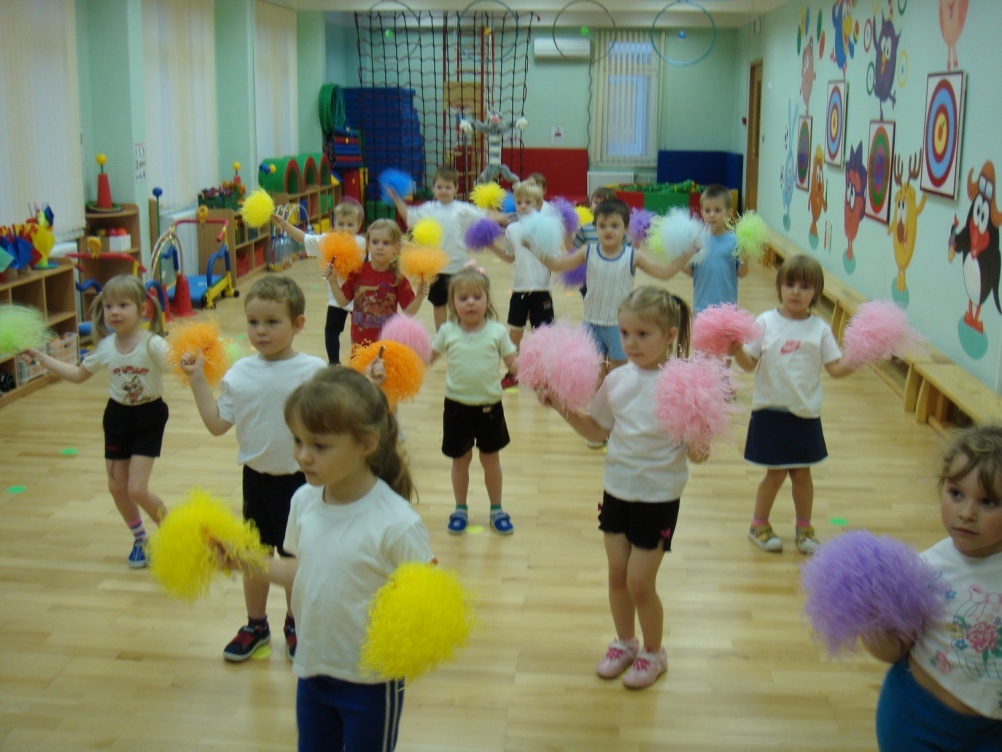 В подготовительной части занятия ритмическая музыка помогает усвоить определенный ритм ходьбы, бега и прыжков, выполнять в соответствии с ритмическим рисунком музыки повороты, остановки, танцевальные шаги.
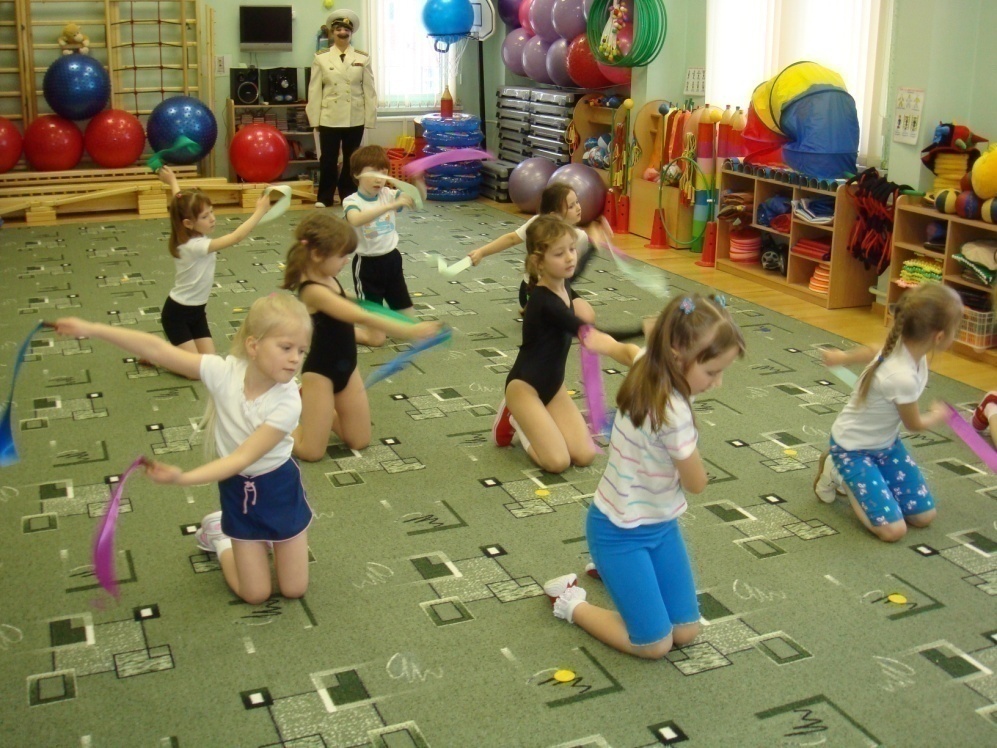 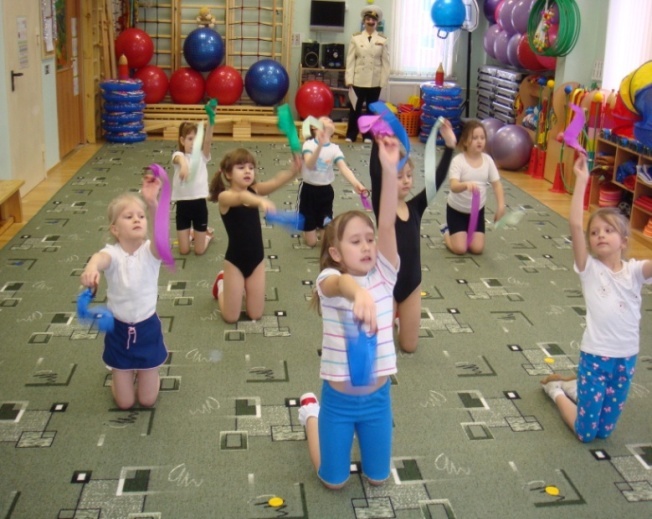 В основной части комплекс общеразвивающих упражнений  заменяем музыкально-ритмической композицией.
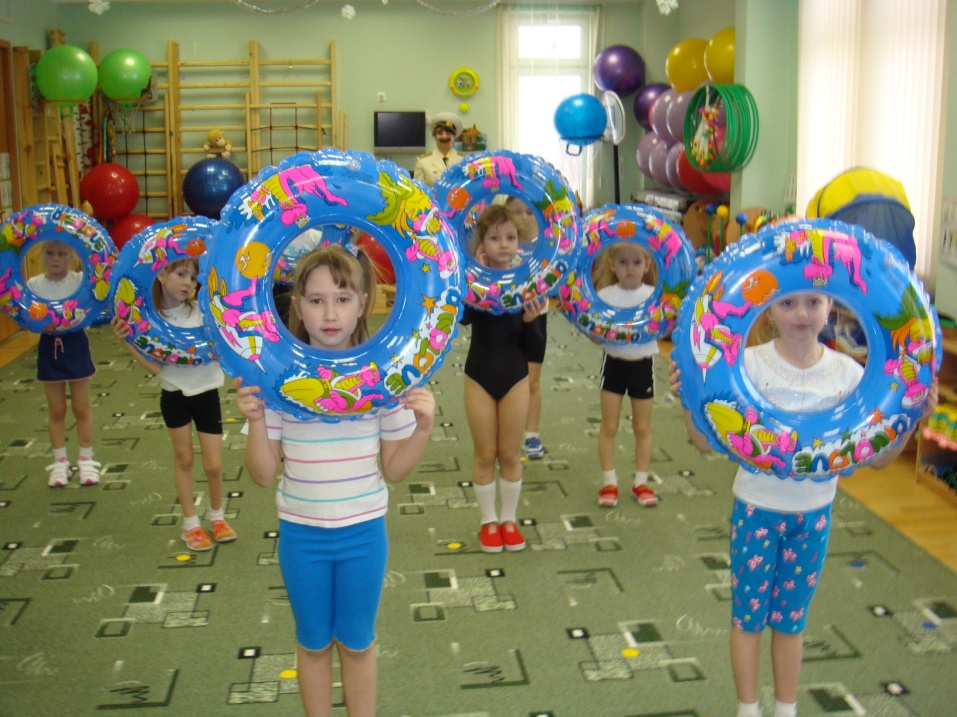 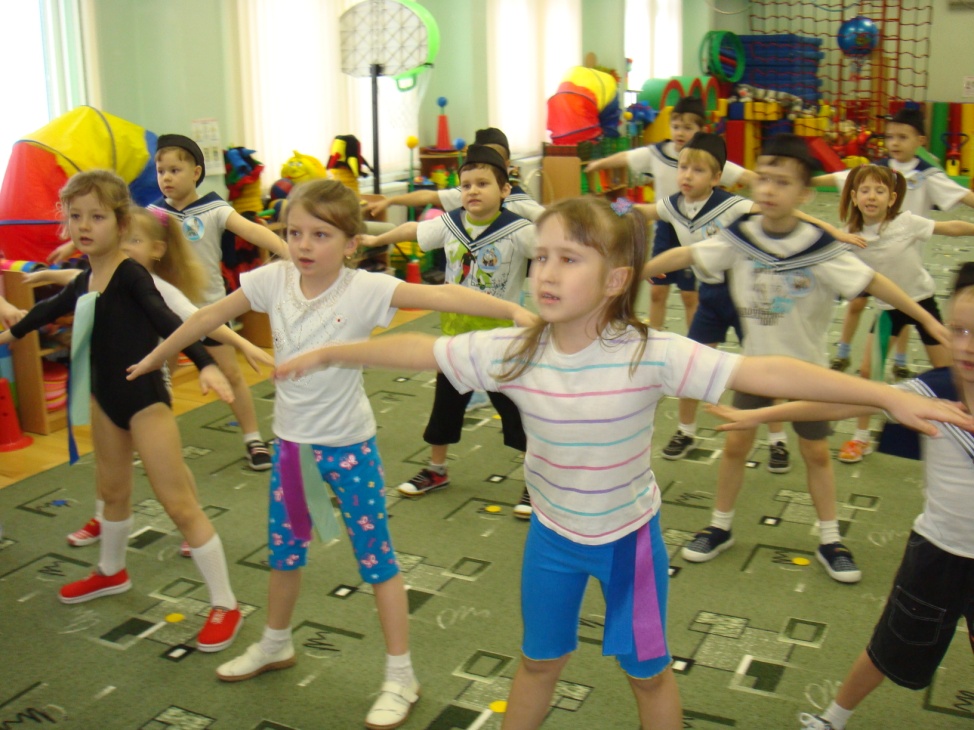 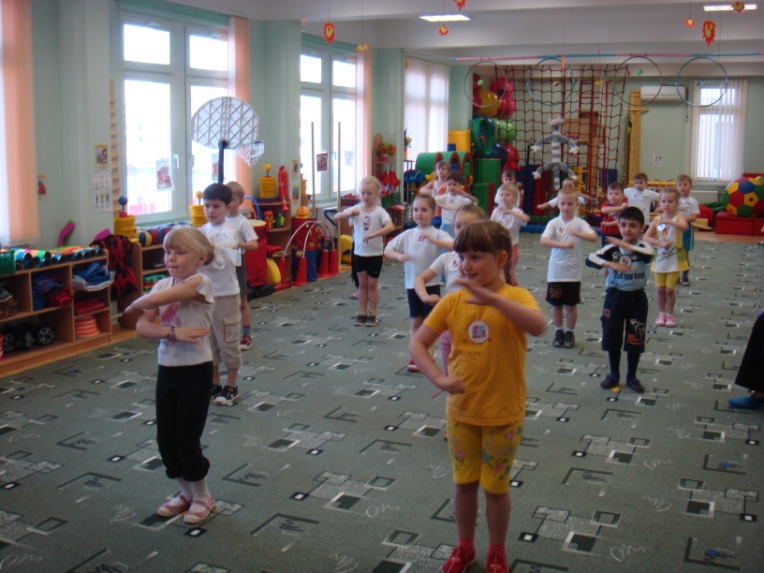 А  в заключительной части мы даем упражнения на успокоение и расслабление в сочетании с музыкой, задающей медленный темп и ненапряженный ритм, что позволяет более качественно решить задачи восстановления организма после нагрузки.